CTE and Career Education: 101 for Beginners
Jessie Sloan
CTE Data Consultant
jessica.sloan@dpi.wi.gov
March 2024
[Speaker Notes: CTE and Career Education: 101 for Beginners
WISEdata Conference 2024

This is Jessie Sloan, 
CTE Data Consultant]
Agenda
What is CTE?
Creating a Career Education Data Team
Timeline
Career Education Data Reporting
Organizing Data
WISEdata and WISEdash
Help
[Speaker Notes: The Agenda is:
What is CTE
Creating a Career Education Data Team
Timeline
Career Education Data Reporting
Organizing Data
WISEdata and WISEdash
Help]
What is CTE?
Career and Technical Education
Agriculture & Natural Resources
Business and Information Technology
Family & Consumer Sciences
Health Science
Marketing, Management & Entrepreneurship
Technology & Engineering
Career & Technical Education Standards
[Speaker Notes: Career and Technical Education (CTE) in Wisconsin develops students who are prepared for postsecondary education and career success. A high quality CTE program enhances family, business, and community engagement. Listed here are the 6 CTE academic areas. Each have specific licensing requirements.

CTE also has subject area standards. Academic standards define what students should know and be able to do in an area of study. We also identify courses in the correct content area by the standards the properly licensed teacher is using.]
Creating a Career Education Data Team
Organization and teamwork are key!
Help Data Entry and Career Ed team understand reporting requirements.
Report Cards
Perkins V Accountability Reports
School Improvement…
Create a system within the school to record and archive what is happening in the classroom and give to Data Entry personnel.
Help Data Entry locate DPI WISEdata element definitions and stay up to date.  
Help school teams record Career Pathway data elements on paper and give to Data Entry personnel.
[Speaker Notes: Organization is Key!
Teamwork!
Help Data Entry and Career Ed team understand reporting requirements
Report Cards
Perkins V Accountability Reports
School Improvement…
Create a system within the school to record and archive what is happening in the classroom and give to Data Entry personnel
Help Data Entry locate DPI WISEdata element definitions and stay up to date  
Help school teams record Career Pathway data elements on paper and give to Data Entry personnel]
Team Member Roles
Data teams already exist and can work together.
Name individuals and roles for your data team.
Each member contributes by staying up to date with information pertaining to their role.
Career Education and CTE data come from many places. It is the work of a team, not an individual.
How do staff learn about CTE data elements for reporting?
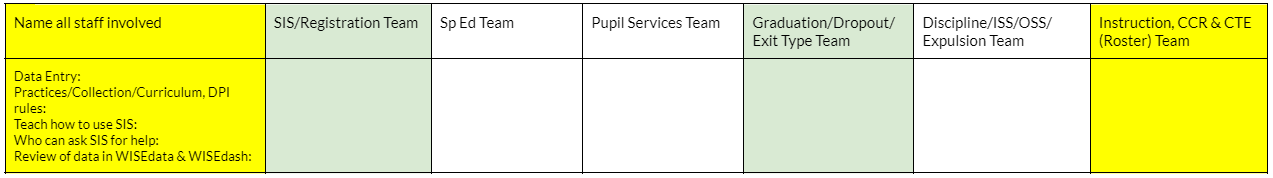 [Speaker Notes: Data teams already exist in districts. For example we probably already have established data teams for ACT, graduation, and special education. 
Here is an example of multiple data teams that work with the WISE system.
Focus on the yellow boxes to create a team for College Career Readiness & CTE data collection. 
Here are some of the roles that are involved on a data team and you can name the individuals that will fulfill these roles or tasks.
Select Team members to be responsible for specific tasks.
Who enters the data?
Who is involved in the classroom practices and curriculum development?
Who reads the DPI website or receives updates from DPI?
Who can teach others how to use the SIS vendor?
Who reviews WISEdata Portal or WISEdash for District?]
Timeline
Create due dates for data entry and review (November, January, March, June).
Career Education data is due on the December Snapshot date (data for the previous school year).
Data should be reviewed in real time through WISEdata Portal and WISEdash for Districts.
The Career Education data team will need to identify the data elements collected on the Roster Work Plan for Data Entry personnel to enter into the student information system in real time.
Updates to courses 
Roster codes
Career Pathways
Work Based Learning
Industry Recognized Credentials
Dual Enrollment
[Speaker Notes: Creating timelines is very important for Career Education data. Data is submitted almost daily from your district SIS and shows up in WISEdata Portal after validation (the next day). State and federal reports that use this data should not be a surprise to districts because it is viewable in real time.

Creating timelines to check and collect data will be important for accuracy.

Here are some suggested months to review the health of your data, in the present school year (November, January, March, June).

Career Education data is expected to be accurate in time for the December Snapshot. The December Snasphot for Career Education data is about 6 months after the school year ends. Checking your data during the school year will ensure that you have the data correct in real time….and not have to remember it 6 months later.

You will use WISEdata Portal and WISEdash for District to review your Career Education data. Any report that DPI uses your data comes from WISEdash for District. It is the data that was entered into your SIS and sent through WISE. There is no paper or Excel spreadsheet collection of Career Education data.

Most Career Education data comes from the course master in your SIS. There is another training called Roster Work Plan that will help you organize and collect individual Career Education data. We are collecting data that is influenced by classroom instruction, taught to students.

The Career Education data team will need to provide information to the Data Entry person, so it can be properly entered into the SIS, in real time.
Information to collect and organize is:
Updates to courses 
Roster codes
Career Pathways
Work Based Learning
Industry Recognized Credentials
Dual Enrollment]
Timeline (continued)
December Snapshot
18.19 Roster/Career Ed data was January 28, 2020.  
19.20 Roster/Career Ed data was December 8, 2020.  
20.21 Roster/Career Ed data was December 7, 2021.
21.22 Roster/Career Ed data was December 6, 2022
22.23 Roster/Career Ed data was December 5, 2023
23.24 Roster/Career Ed data will be December 10, 2024
Tip:  Enter your data in real time, during the actual school year, as it happens.
Tip:  Complete Career Education data before June 30.
Humans forget over the summer.
Educators change jobs.
New staff may not understand what happened the year prior.
It is really hard to work on the previous school year data, when we are starting a new school year.
[Speaker Notes: It is always important to remember dates of previous snapshots. This helps us remember what happened when we feel data is inaccurate in WISEdash. A common issue is that districts forget which day the snapshot took place for a given reporting year, and then changes their data after the fact. The school looks at their data in their SIS vendor a year later and believes they reported it in time. However, the school fails to look at the data in WISEdash to understand that they did not get the data to WISE in time for the snapshot. You need to see your data in WISEdash before the snapshot to remind yourself that it got there in time.

Tip:  Enter your data in real time, during the actual school year, as it happens
Tip:  Complete Career Education data before June 30
Humans forget over the summer
Educators change jobs
New staff may not understand what happened the year prior
It is really hard to work on the previous school year data, when we are starting a new school year]
Timeline for Data Entry & Review
Spring/Summer of Year Prior
CTE courses are created with CTE Roster codes and WISEdata elements identified from the Roster Work Plan.
Perkins Career Pathways are created with Instructional Area Codes (IAC) and sequence of courses are aligned. 
School Year Begins
Student enrolls, and demographic information is collected.
Student is scheduled into courses.
December after the School Year
Snapshot of CTE data from the prior school year
School Year
SIS data flows to WISEdata Portal.
Data Team reviews WISEdata Portal student details and Exports.
CTE Data Team reviews WISEdash from Districts each quarter (Nov, Jan, March, June).
Dec is the Snapshot to certify CTE, Roster, Demographic data for the Prior School Year.
End of School Year
CTE team provides lists of students with Certificated Program Status to Data Entry for Work Based Learning and Industry Recognized Credentials.
8
[Speaker Notes: Here is an example schedule of when to update data for Career Education.

Spring/Summer of Year Prior
CTE courses are created with CTE Roster codes and WISEdata elements identified from the Roster Work Plan
Perkins Career Pathways are created with Instructional Area Codes (IAC) and sequence of courses are aligned 
School Year Begins
Student enrolls and demographic information is collected
Student is scheduled into courses
December after the School Year
Snapshot of CTE data from the prior school year
School Year
SIS data flows to WISEdata Portal
Data Team reviews WISEdata Portal student details and Exports
CTE Data Team reviews WISEdash fro District each quarter (November, January, March, June)
December is the Snapshot to certify CTE, Roster, Demographic data for the Prior School Year
End of School Year
CTE team provides lists of students with Certificated Program Status to Data Entry for Work Based Learning and Industry Recognized Credentials]
Career Education Data Reporting
Career Education data consists of College and Career Readiness (CCR) data and Career and Technical Education (CTE) data.  
All public school districts are required to submit the data for grades 9 - 12 to satisfy CCR requirements.  
Additional data are required for districts which receive Carl Perkins funding. 
Career Education Programs
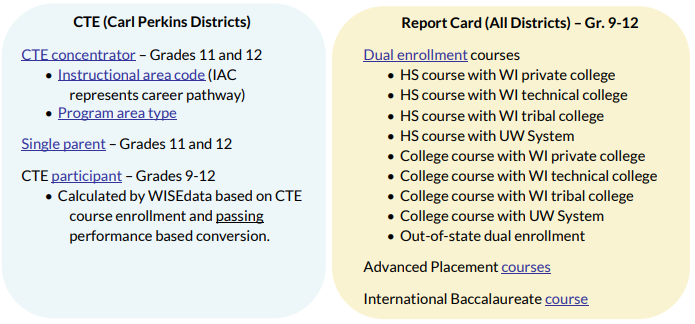 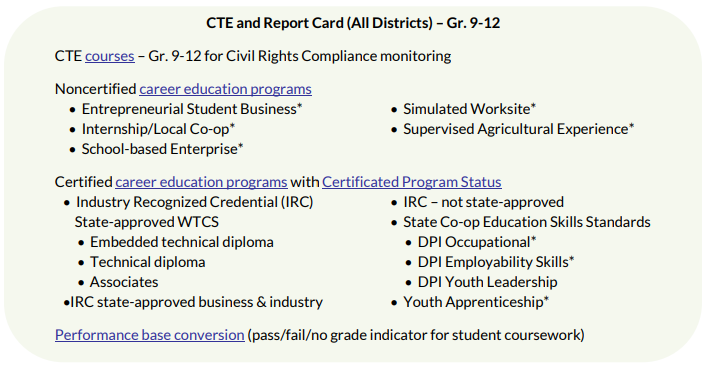 [Speaker Notes: Career Education data consists of College and Career Readiness (CCR) data and Career and Technical Education (CTE) data.  
All public school districts are required to submit the data for grades 9 - 12 to satisfy CCR requirements.  
Additional data are required for districts which receive Carl Perkins funding. 

These three bubble depict data element reporting requirement for College and Career Readiness data and CTE/Perkins.
This data is collected through your Student Information System and sent to WISE. This data is viewable in WISEdata Portal and WISEdash for District. This is the data that Career Ed teams should review 2 or 3 times a school year, to ensure accuracy. None of this data should be a surprise to a district on report cards or Perkins Accountability reports. It is viewable in WISEdash for District roughly 24 hours after it is validated in WISEdata Portal.

The data team should create a method to organize and update this information in the SIS.
Each SIS has a guide for CTE/Career Ed data to assist with data entry. There is also a recording in WISEdata Portal>Vendor Resources of DPI and your SIS vendor showing you how to use the SIS software.]
Organizing Data
Create and record a method to organize CTE and Career Ed data.
Course Handbook - identify:
CTE, Advanced Placement, and International Baccalaureate - these all have specific Roster codes.
Dual Enrollment - identify all courses that offer high school and college credit - within the course setup, select the Dual Enrollment identifier (often a check box). Name the college.
Work-Based Learning - is there a course name or is it an assignment? Will student work release time earn a credit or not?
Industry Recognized Credentials - identify CTE courses that offer IRCs and name.
Are you collecting student lists from teachers or scheduling students into courses set up to record: 
WBL 
IRC
[Speaker Notes: Tips to organizing your data:
It is up to each school to create a method to enter data into the SIS. Creating and documenting a data collection method will help everyone involved with data. It will also help any new staff.

Create and record a method to organize CTE and Career Ed data.
Course Handbook - identify:
CTE, Advanced Placement, and International Baccalaureate - these all have specific Roster codes.
Dual Enrollment - identify all courses that offer high school and college credit - within the course setup, select the Dual Enrollment identifier (often a check box). Name the college.
Work-Based Learning - is there a course name or is it an assignment? Will student work release time earn a credit or not?
Industry Recognized Credentials - identify CTE courses that offer IRCs and name
Are you collecting student lists from teachers or scheduling students into courses setup to record: 
WBL 
IRC]
Course Handbook Example (1 of 2)
SMALL ENGINE REPAIR (3928)
Grade Level: 10-12
High School Credit: 1
Dual Enrollment: WI Technical College
Advanced Placement: No
Industry Recognized Credential: Small Engine Repair Certificate, (Certification Organization)
Work-Based Learning: No
Career Pathway (IAC): Transportation, Distribution, and Logistics (14.01)
Description: Topics covered include: 4 cycle theory and engine operation, engine construction and repair, fuel systems, lubrication systems, cooling systems and more.
[Speaker Notes: This is an example from a Course Handbook.
Students need to know this information to make informed decisions about their schedules. Providing the extra Roster code and IAC code will help having one common place to record all this information.]
Course Handbook Example (2 of 2)
Will need to identify specific DE, IRC, WBL types
[Speaker Notes: Or you could put your course information into a grid.]
Example of Organization
Course Level
Student Level
Student Program Association - individually identify data points per each student (courses are not setup to automatically add the data.)
23.24 Course Master created - winter 2023
Identify in the course setup: 
Dual Enrollment, 
Advanced Placement,
International Baccalaureate, 
Industry Recognized Credential
Work-Based Learning
Collect Lists of Students and enter per Student - enter during the school year. Set a due date for teachers.
Within the student record of the SIS vendor, add Student Program Association for each student. Check with SIS vendor that this can be done for:
Dual Enrollment
Advanced Placement
International Baccalaureate
Industry Recognized Credentials
Work-Based Learning
Schedule students into 23.24 SY
23.24 SY - students take courses and are graded. The scheduled course will automatically update the student record, also known as Student Program Association.
Tip: complete this work before June 30th. It is difficult for teachers to remember student completion and lists months later.
End of grading term - complete required Certificated Program Status Type for IRC and WBL (Certified).
Tip: SIS vendors provide methods to override any course level data point that needs to be altered due to an individual student need.
[Speaker Notes: This slide is meant to show you that Career Education data can be entered into the SIS in two ways.
*Always start with your SIS guidance documentation. Each SIS vendor provides training about how to enter Career Education data. These guidance document links are often provided to limited people in district and then those people share with Data Entry personnel. 

Create a workflow document that describes how Career Education data will be collected from the classroom.
There are 2 options. You may use both…but you will need to remember how it was done year to year….so write it down.

We collect data at either the Course Level - mean a course is setup to apply the data elements to all students scheduled in the course.
Or, we add the data element individually to each student level record.

Using the course to automatically add data elements is done through the course/section master. The person that creates courses/sections in the SIS needs to be informed of specific data points that are indicated on the course setup and then automatically applied to each student in the course at the end of the term. Scheduling students into these courses is key for the data to attach to the student record. For Career Education, Data Entry needs to know details about:
Dual Enrollment, 
Advanced Placement,
International Baccalaureate, 
Industry Recognized Credential
Work-Based Learning

You can then follow the box down to the next step of scheduling. Once the student is scheduled and has earned a grade in the course, Data Entry will complete a final step for those students that are in Certified courses for IRC and WBL…Data Entry personnel will add the Certificated Program Status Type to show that the student has complete & received the certificate or WBL, or they have 3 other options for progress. 

The other method of recording data is to do all of it or a portion of by each individual student. You will hear the phrase Student Program Association being used when the only method is to enter the data element manually per each student. Enter each data element individually through a Student Program Association entails collecting lists of students and their progress from teachers.

Either method is acceptable and is based on the capacity of the person entering the data. The key to both is creating deadlines to gain the information from teachers (before summer break) or while updating the course master. Also, write down which method was used…because you may only be doing this once or twice a year and we forget!

Each SIS vendor has guidance on this.]
WISEdata Elements
Instructional Area Codes (IAC) - numerical description of the CIP Code associated with the student's CTE program, used to describe the title of the Career Pathway. (Perkins)
Certificated Program Status Type - indicates a student's progress toward earning a certificate within the Certified Career Education programs. (Career Education and Perkins)
Program Areas Type - CTE departments (Perkins)
Participants - student was enrolled in one or more CTE courses in the reporting year and completed (passed) at least one CTE course. (Perkins and CTE)
Concentrators - student completed at least two CTE courses in a single career pathway throughout high school. (Perkins)
WISEdata Elements - dictionary of data elements
Roster codes - code that describes the course. (CTE)
[Speaker Notes: Here are common CTE WISEdata Elements. There are more but these are the ones to learn if you are new to CTE and Career Education reporting. 
WISEdata Elements - dictionary of data elements

*I indicated CTE, Career Ed or Perkins after each data element, to help you understand what it is used for in reporting. Career Education refers to report cards, Perkins is for Perkins Accountability Reports. 
Roster codes - code that describes the course. (CTE)
Instructional Area Codes (IAC) - numerical description of the CIP Code associated with the student's CTE program, used to describe the title of the Career Pathway. (Perkins)
Certificated Program Status Type - indicates a student's progress toward earning a certificate within the Certified Career Education programs. (Career Education)
Program Areas Type - CTE departments
Participants - student was enrolled in one or more CTE courses in the reporting year and completed (passed) at least one CTE course. (Perkins and CTE)
Concentrators - student completed at least two CTE courses in a single career pathway throughout high school. (Perkins)]
WISEdata Portal
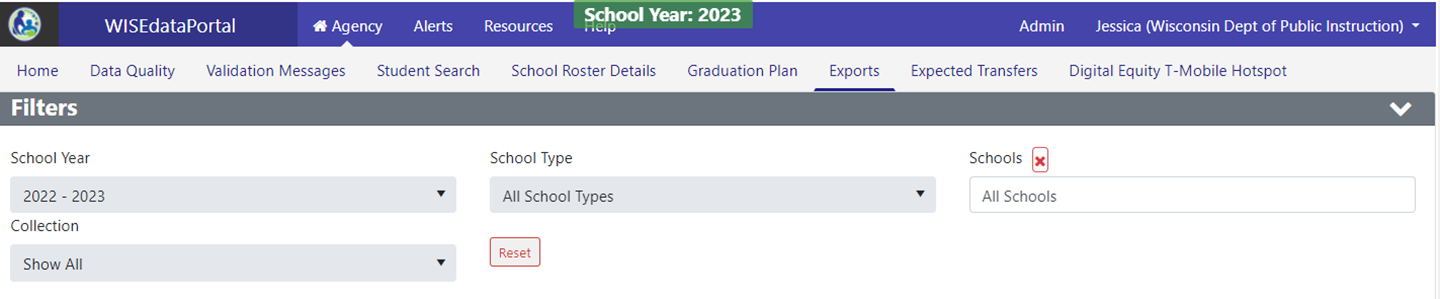 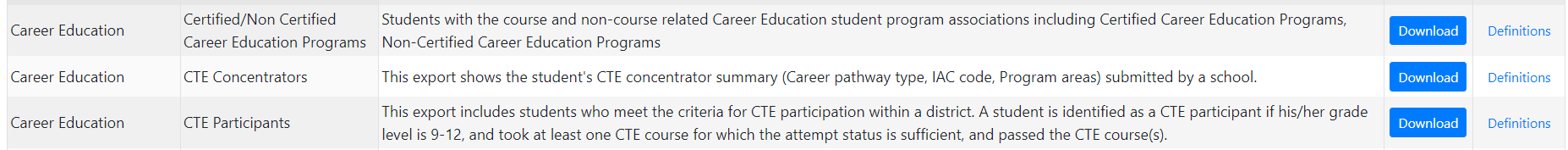 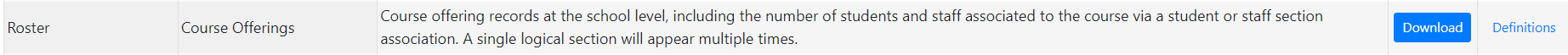 [Speaker Notes: Someone on your team will have access to WISEdata Portal. This is often a data entry person. WISEdata Portal access allows you to see aggregate data, per student, that is sent to DPI.
There will be errors and warnings as student data is validated through DPI business rules.

There are 4 Exports to review Career Education data: Certified/Non-Certified (for WBL and IRC), CTE Concentrator (Perkins Concentrators), CTE Participants (9-12 CTE Participants), and Roster: Course Offerings (to review all the courses and look for the CTE designation for a Roster code).
*Be aware of student data privacy laws and do not email student exports. There are student WISEid’s and names (and other sensitive information in other exports). 

Reviewing these exports is one method to reading your data. The other is through data analysis in WISEdash for District. WISEdash for District combines data elements and provides dashboards to view data that is used in report cards and Perkins.]
Help
CTE and Career Education Data WISE Guide, CTE Data Resources webpage
2023-24 Professional Development - Track 2: CTE Data & Accountability
Usually the 3rd Thursday of the month, 3:00-3:45 p.m. (September-June)
WISEdata Portal Vendor Resources - Student Information System & DPI recorded training
Will be discussing with SIS vendors about August 2024 training - would be recorded and posted in WISEdata Portal Vendor Resources
CTE Data Office Hours 
1st Thursday of the month, 2:00-3:45 p.m. (September-June) - CTE calendar
DPI WISE User Group web call
Tuesday’s at 1:30 p.m.
CTE Data Team - Perkins lead should be getting information about Perkins data requirements
DPI Customer Service Help Ticket
Please reach out if you have questions:
jessica.sloan@dpi.wi.gov
DPI Help Ticket
[Speaker Notes: This final slide is to provide you with Help topics. 
The CTE Data Resources webpage is updated regularly to provide short training videos and slide decks by topic for this work.
I also offer monthly 45 minute training, after school, on the 3rd Thursday of each month. I will plan to do the same next school year. Please look at this years schedule and anticipate the same schedule. If you have something you want, please let me know.

Those of you that have access to WISEdata Portal can access Vendor Resources and help your team watch the CTE Data Training. I am working with SIS vendors to offer it again in August.

CTE Data Office Hours are for anyone to ask me a CTE/Career Ed data question.

DPI WISE User Group web call - Tuesday’s at 1:30pm

Perkins Fiscal Agent receives information about reporting requirements for Perkins

Finally, DPI Customer Service Help Ticket]
Questions?
Thank you!					Thank you!


Please scan the QR code to provide us with your feedback!
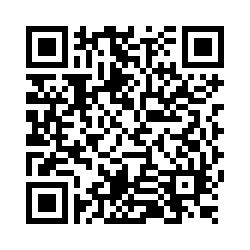